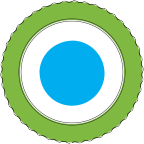 Capacitación para cuidadores
Entender y manejar las dificultades del funcionamiento ejecutivousando ‘Unstuck and On Target’
Jonathan Safer, PhD 
University of Colorado School of Medicine
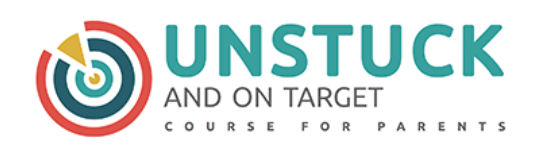 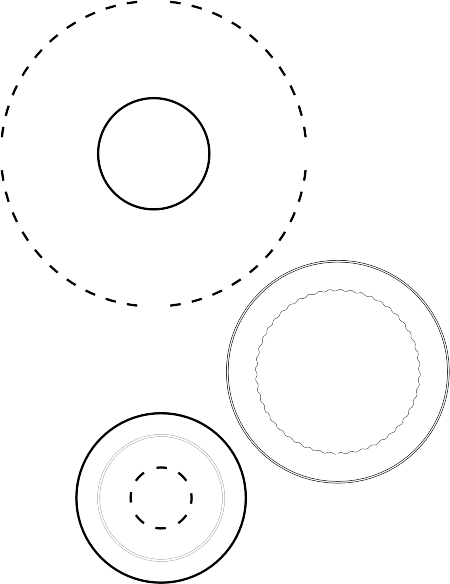 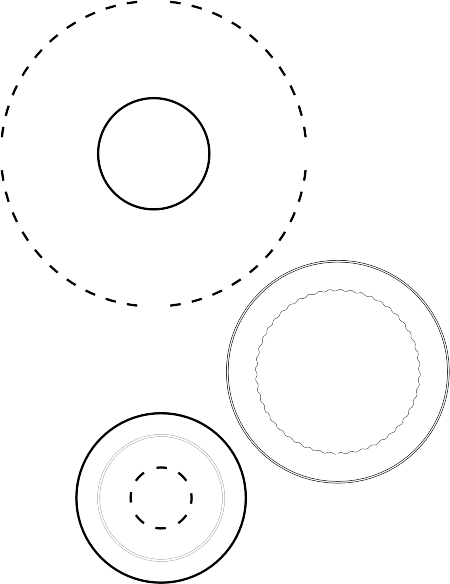 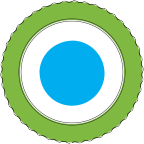 Unstuck and On Target!
Sesión Familiar #7
Establecer Objetivos
¡BIENVENIDOS!
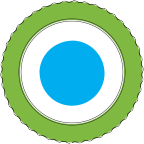 Resumen de sesión 6
Las estrategias de afrontamiento son muy importantes tanto para adultos como para niños
Pueden incluir:
Relajación física intencional (respiración profunda, relajación muscular progresiva, ejercicio) 
Cambiar/reenfocar tu atención en tu interior (visualización, meditación, escuchar música, estrategias de atención plena) 
Distracción (leer, mirar, escuchar otro material) 
Cuidado personal (dar un paseo lento, tomar un baño, recibir un masaje) 
Buscar apoyo (llame/envíe un mensaje de texto a un amigo, hable con un compañero, etc.)
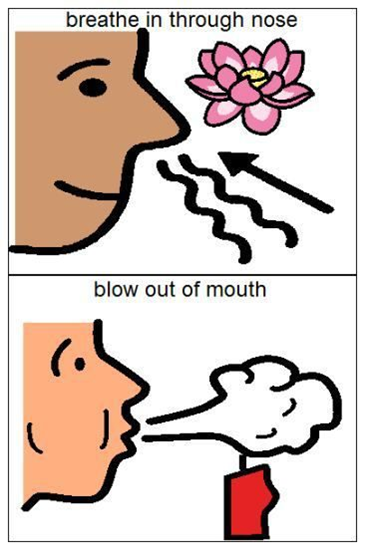 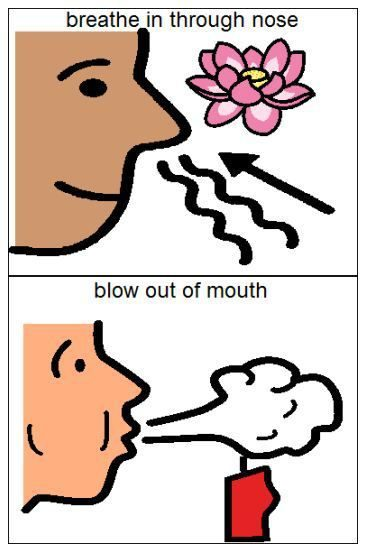 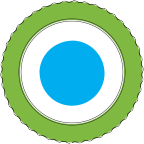 La Semana Pasada
Las sugerencias para esta semana fueron:

Etiquetar y modelar intencionalmente sus propias estrategias de autocuidado/afrontamiento y por qué le ayudan

Repasar las opciones de estrategias de afrontamiento con sus hijos (hoja de la semana 2) y hablar de las que funcionan mejor para ellos

Continuar modelando y elogiando la identificación de sentimientos y el uso del vocabulario Unstuck

Mirar los videos de YouTube “Anticipar lo Inesperado y Lidiar con la Decepción” y “¿Que hacemos cuando lo que queremos parece ser imposible?”


¿Alguien pudo probarlas? ¿Cómo le fue?
“Ser flexible”			“Acuerdo”
“Atascado y Desatascado”		“Opción/No hay opción”
“Plan A/ Plan B”			“Gran problema/ problema pequeño”
Resumen de los temas semanales
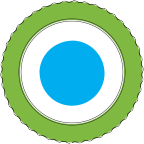 Sesión 5: 
Identificando los sentimientos
Sesión 6: 
Estrategias de afrontamiento
Sesión 7: 
Establecer y planificar objetivos
Sesión 8: 
Motivación e integrando todo
Sesión 1: 
Presentaciones y descripción general de la función ejecutiva
Sesión 2: 
No puede vs. No quiere
Sesión 3: 
Las adaptaciones/ acomodaciones 
Sesión 4: 
Vocabulario para apoyar la flexibilidad
Cómo UOT Ayuda
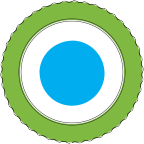 Adaptarse
Cambiar el ambiente
Cambiar las expectativas
Cambiar la tarea
Enseñar nuevas habilidades
Explicar el razonamiento
Introducir nuevos conceptos
Enseñar nuevas habilidades 
Enseñar un proceso
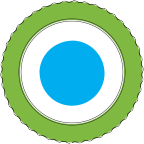 ¿Qué es establecer objetivos y planear?
Establecer Objetivos es la habilidad de decidir lo que quiere

Objetivos pequeños
Vestirse
Cocinar la cena
Limpiar su cuarto

Objetivos grandes 
Graduarse de la universidad
Llegar a ser astronauta
Hacer amigos
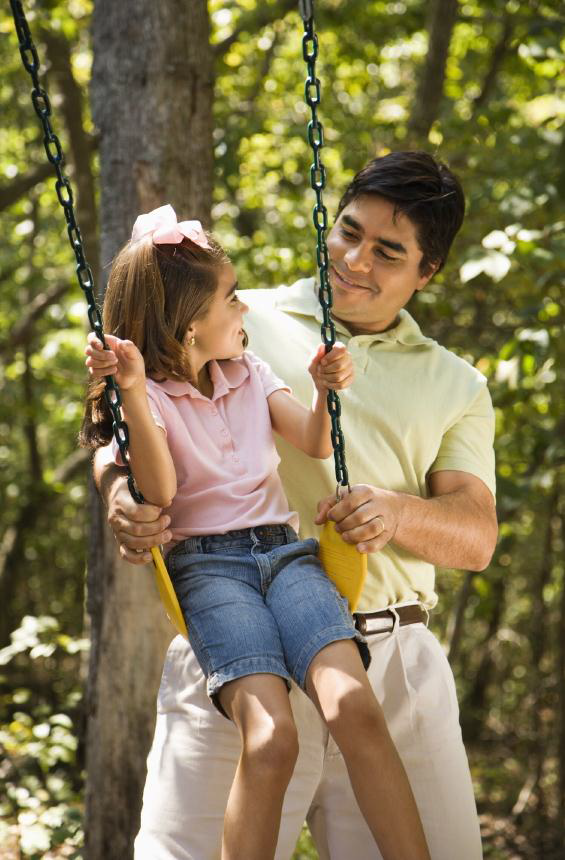 Enseñar a los niños a establecer Objetivos y planear aumentará sus habilidades de:
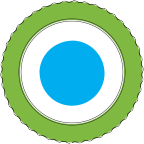 Seguir direcciones
Usted no tendrá que repetir las mismas cosas una y otra vez

Completar tareas de varios pasos
Usted no tendrá que estar sentado junto a su hijo para asegurarse de que él/ ella termine algo

Ser activos, independientes y flexibles cuando estén resolviendo problemas 
En la escuela, en la casa y con sus amigos
¡Para que su hijo/a tenga más éxito!
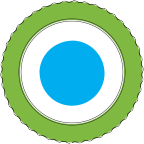 Establecer objetivos y planear también ayudará a:
Aumentar la autoestima de su hijo/a
los niños se sienten bien cuando alcanzan sus Objetivos

Mejorar la vida de usted, también
usted no tendrá que prestar tanta atención a las actividades de su hijo/a, y podrá centrarse en sus propias Objetivos
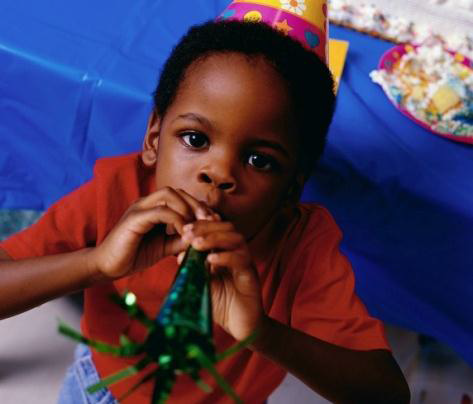 Ayudar a su hijo a entender POR QUÉ es importante la autoconciencia y la autorregulación
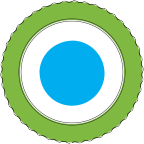 Tener más control
Tener más opciones
Obtener más de lo que quiere
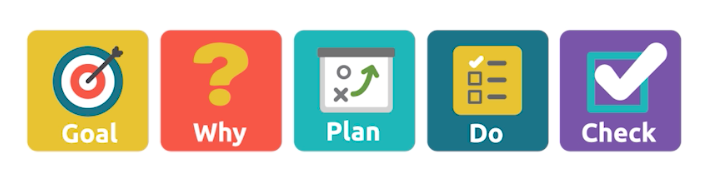 Objetivo
Por qué
Plan
Acción
Revisión
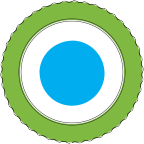 Objetivos
¿Preguntas?

¿Algunos ejemplos de Objetivos de sus hijos?
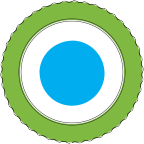 Objetivo-Por qué-Plan-Acción-Revisión
Vamos a hablar de una rutina de cinco pasos (OPPAR) para tener éxito con cualquier tarea más complicada:

Objetivo (goal)
Por qué (why)
Plan (plan)
Acción (do)
Revisión (check)
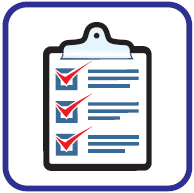 Estos pasos dan a su hijo/a una manera de descomponer cualquier tarea en partes pequeñas
OPPAR junta todo....
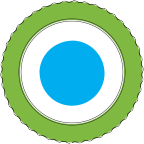 Es una herramienta para reconocer y validar las Objetivos personales de un niño y POR QUÉ esas Objetivos son importantes para ellos

Esto se convierte en un ancla para: 
Ayudar a retroceder y ver el PANORAMA GENERAL 
Usar adaptaciones, abogar por uno mismo, identificar sentimientos, usar estrategias para mejorar la flexibilidad, usar estrategias de afrontamiento...
Practicar mantenerse enfocados en el objetivo
Manejar las distracciones, tener en cuenta Objetivos claras y alcanzables 

Lo bueno es que si el plan no funciona, no es error del niño...solo necesitamos un plan mejor
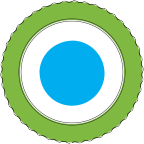 OPPAR ejemplo
Objetivo- 
Por qué- 
Plan- 




Acción- 
Revisión-
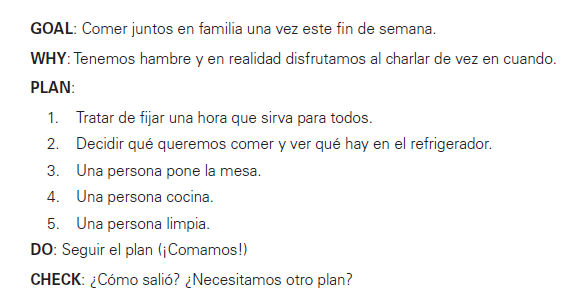 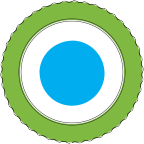 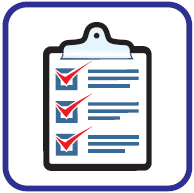 El Objetivo (“Goal”)
Un Objetivo (goal) es algo que su hijo/a:
quiere o tiene que hacer
sabe hacer pero quiere hacer mejor
quiere aprender a hacer

Looos Objetivos deben ser específicas y significativas
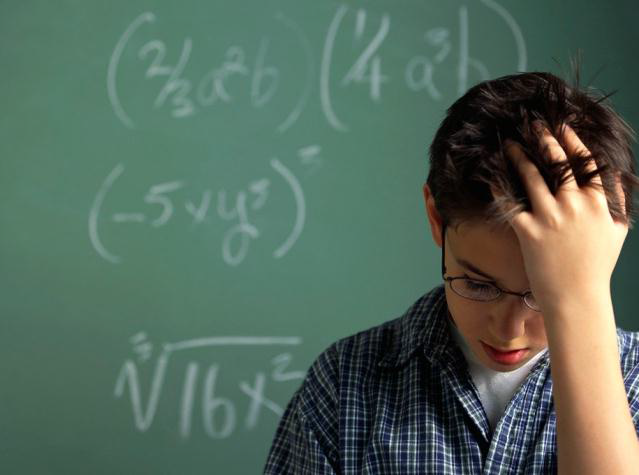 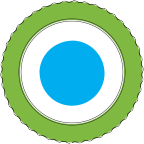 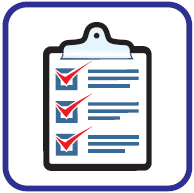 El Objetivo (“Goal”)
Los Objetivos pueden ser a largo plazo
“Quiero saber atarme los zapatos”
“Quiero ser futbolista”

Los Objetivos también pueden ser a corto plazo
“Quiero ir a la nueva película de Iron Man”
“Quiero invitar a un amigo a comer pizza y jugar en mi casa”
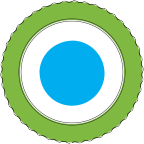 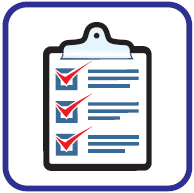 Usando “Objetivo”
¿Qué puede decir para ayudar a su hijo a reconocer los beneficios de establecer Objetivos?
“Esto me parece algo que deberías transformar en un Objetivo.” 

“¿Tienes un Objetivo?”

 “Mi Objetivo es.....”

“¡Hiciste un buen trabajo creando un Objetivo!”
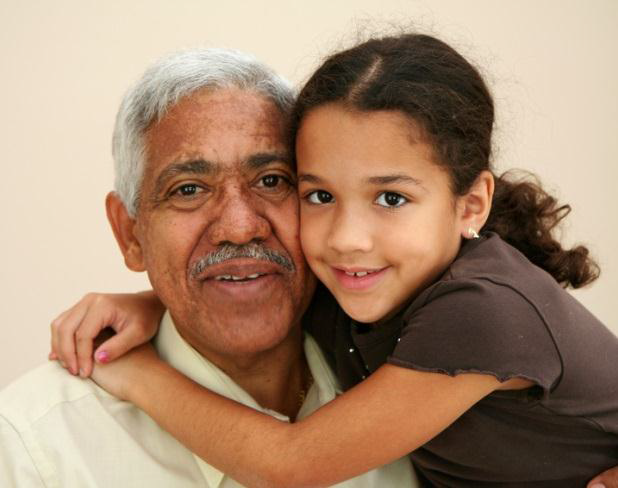 [Speaker Notes: Example: You could say, “You said you had a goal of getting good grades this year. We better make a plan for getting your homework done so you can reach your goal.”]
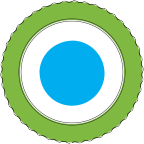 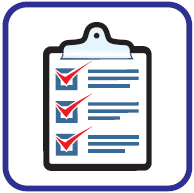 Por qué (“why”)
Por qué el Objetivo es importante

Los niños quieren trabajar en habilidades nuevas cuando creen que les van a ayudar de alguna manera

Es importante que los niños sepan por qué tienen cumplir ciertos objetivos
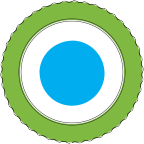 Usando “Por qué”
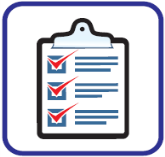 ¿Qué puede decir para ayudar a su hijo a reconocer los por qué tienen ciertos objetivos?
“¿Por qué quieres cumplir ese objetivo?”

“¿Por qué elegiste ese como tu objetivo?”

“¿Por qué quieres hacer (actividad)?”
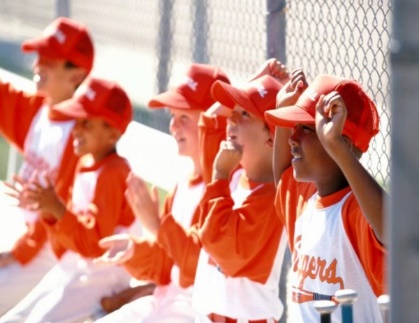 [Speaker Notes: Ex) You could say, “I am setting a goal of going to bed by 9pm. Why? because I need to get more sleep to feel good.” 

You could say, “I am setting a goal of going for a walk at least three times a week. Why? Because I feel better when I get some air.”]
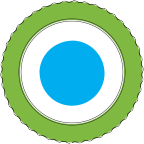 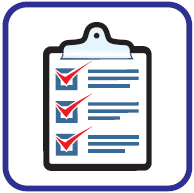 “Plan”
Un plan es la manera de que su hijo/a alcanza su Objetivo

Los planes deben ser específicos

Siempre hay que tener por lo menos un plan más, que se llama el Plan B 

Ustedes podrían necesitar muchos planes

Es posible cambiar un buen plan cuando sea necesario

Todos pueden hacer planes, y el fracaso de un plan no es el fracaso de la persona
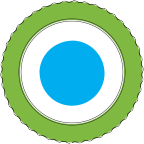 Using “Plan”
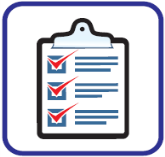 ¿Qué puede decir para ayudar a su hijo a desarrollar los planes para alcanzar sus Objetivos?
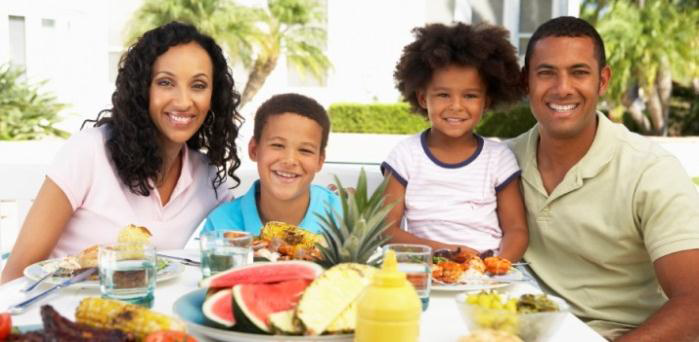 “Cuál es tu plan?”

“Necesito un Plan B.”

 “Este es un proyecto grande.  Deberías hacer un plan para cumplirlo paso por paso, día por día.”

“¡Eres excelente en hacer los planes!”
[Speaker Notes: Ex) You could say, “If your goal is to get outside and play with your friends, then you should make a plan for getting your room cleaned super fast. Do you want to set a timer and make it a race?”]
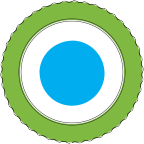 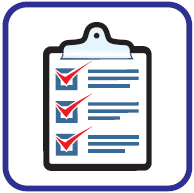 Acción (“Do”)
Intente el plan.

La etapa de acción, o hacer el plan, es muy importante y a menudo es la más difícil

Los niños necesitan ayuda para llevar a cabo sus planes
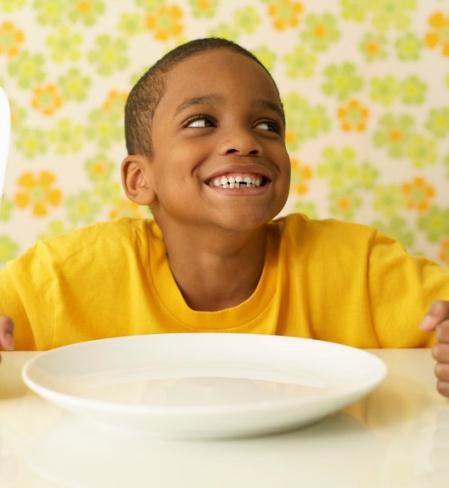 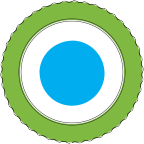 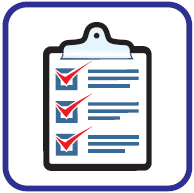 Usando “Acción”
¿Qué puede decir para ayudar a su hijo a reconocer dónde y cuándo él/ ella puede intentar sus planes?
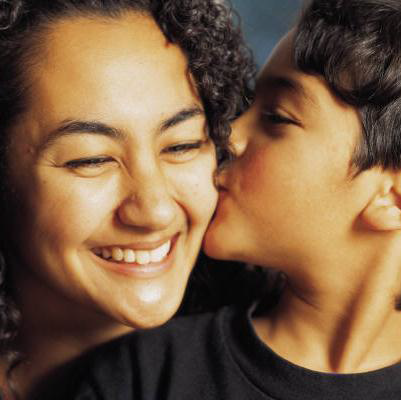 “¡Esto me parece un gran plan!  Pensemos en algunas situaciones cuando puedas ponerlo en acción.”

“Hiciste un gran plan para alcanzar tu objetivo.  Ya tienes que poner tu plan en acción. ¿Cuál es la primera etapa?”

“Ahora que he establecido el objetivo y he creado el plan, tengo que ponerlo en acción.”
[Speaker Notes: Ex) You could say, “My goal was to lose 10 pounds before the holidays, and my plan was to lose one pound every week by not eating sweets. But I am not doing my plan. I need a Plan B.”]
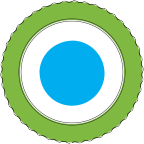 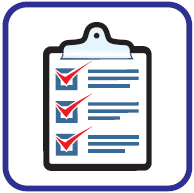 Revisión (“Check”)
Revisión (check): revisar si el plan funciona bien y si está alcanzando sus objetivos

¿Funcionó el plan?

¿Tengo que intentar otro plan?

Cuando usted y su hijo/a revisan un plan, usted le puede ayudar a hacer los cambios necesarios para la próxima vez
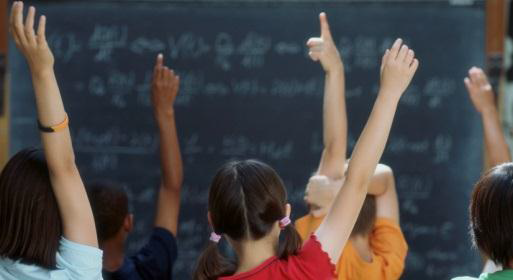 Los planes no siempre funcionan cómo esperaba

Se puede perder etapas importantes de un plan
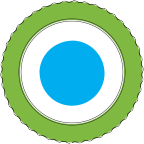 Usando “Revisión”
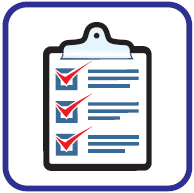 ¿Qué puede decir para ayudar a su hijo a recordar chequear sus planes?
“Vamos a revisar (check) el plan. ¿Cómo te fue?”

 “En una escala de 1-10 donde 1 = no funcionó, 5 = funcionó un poco y 10 = funcionó muy bien, ¿Cómo fue el plan?” 

“Me parece que algunas partes del plan están funcionando, pero otras no. ¿Qué quieres cambiar?
[Speaker Notes: Ex) You could say, “You had a goal of getting an A in math right? Wasn’t part of the plan for achieving that goal doing your homework? Let’s check the online grades and see how your plan is working since you’ve been doing your homework.”]
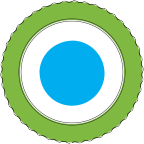 OPPAR
¿Preguntas?
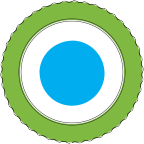 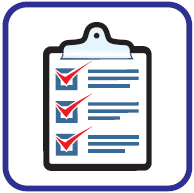 ¡Mantenga una actitud positiva y hacer que sea divertido!
Es importante divertirse con Objetivo-Por qué-Plan-Acción-Revisión y que haga todo lo posible para mantenerlo positivo

No sólo use Objetivo-Por qué-Plan-Acción-Revisión para las cosas que su hijo/a no quiere hacer
Se puede usarla para cosas divertidas y fáciles
Su hijo/a aprenderá diferentes maneras de aplicarla además de sentirse más positivo sobre la estrategia
Podría usarla para una salida familiar o una cena
 
Use humor con Objetivo-Por qué-Plan-Acción-Revisión : 
“Me gusta que tu Objetivo es tener un cuarto limpio para que no te pierdas en todas tus cosas.”
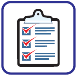 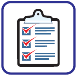 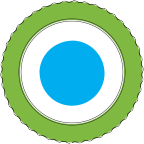 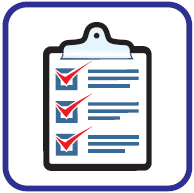 ¡Mantenga una actitud positiva y hacer que sea divertido!
Otras sugerencias para divertirse con Objetivo-Por qué-Plan-Acción-Revisión son:

Busque maneras en que otras personas establecen objetivos y hacen planes 
Las historias de libros y en la televisión casi siempre tienen un problema para resolver
Hable de cómo el personaje favorito de su hijo/a establece objetivos y hace planes para resolverlo 

Recompense a su hijo/a por trabajar duro en Objetivo-Por qué-Plan-Acción-Revisión 
La recompensa podría ser la oportunidad de hacer algo que a él/ella le gusta mucho, particularmente si es algo que ustedes pueden hacer juntos
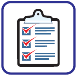 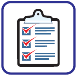 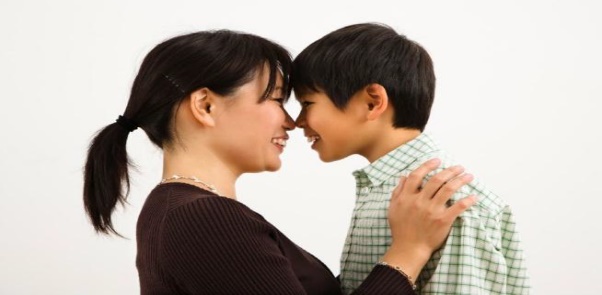 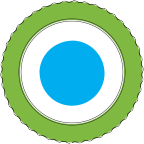 Las Objetivos
¿Preguntas?
Puntos clave de este módulo
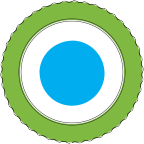 Pueden utilizar partes del OPPAR de forma aislada o todas juntas
Modelar el lenguaje en torno a la identificación de Objetivos y POR QUÉ son importantes puede ser un buen primer paso
Comenzar con Objetivos más pequeños y manejables y avanzar hacia Objetivos más grandes y complejas: 
Objetivo: levantarse de la cama a tiempo como un paso para prepararse para la escuela, salir por la puerta y llegar a la escuela a tiempo
Objetivo: organizar las carpetas como un paso hacia el seguimiento de la tarea de forma independiente
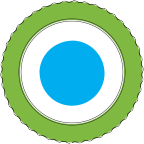 Las Objetivos
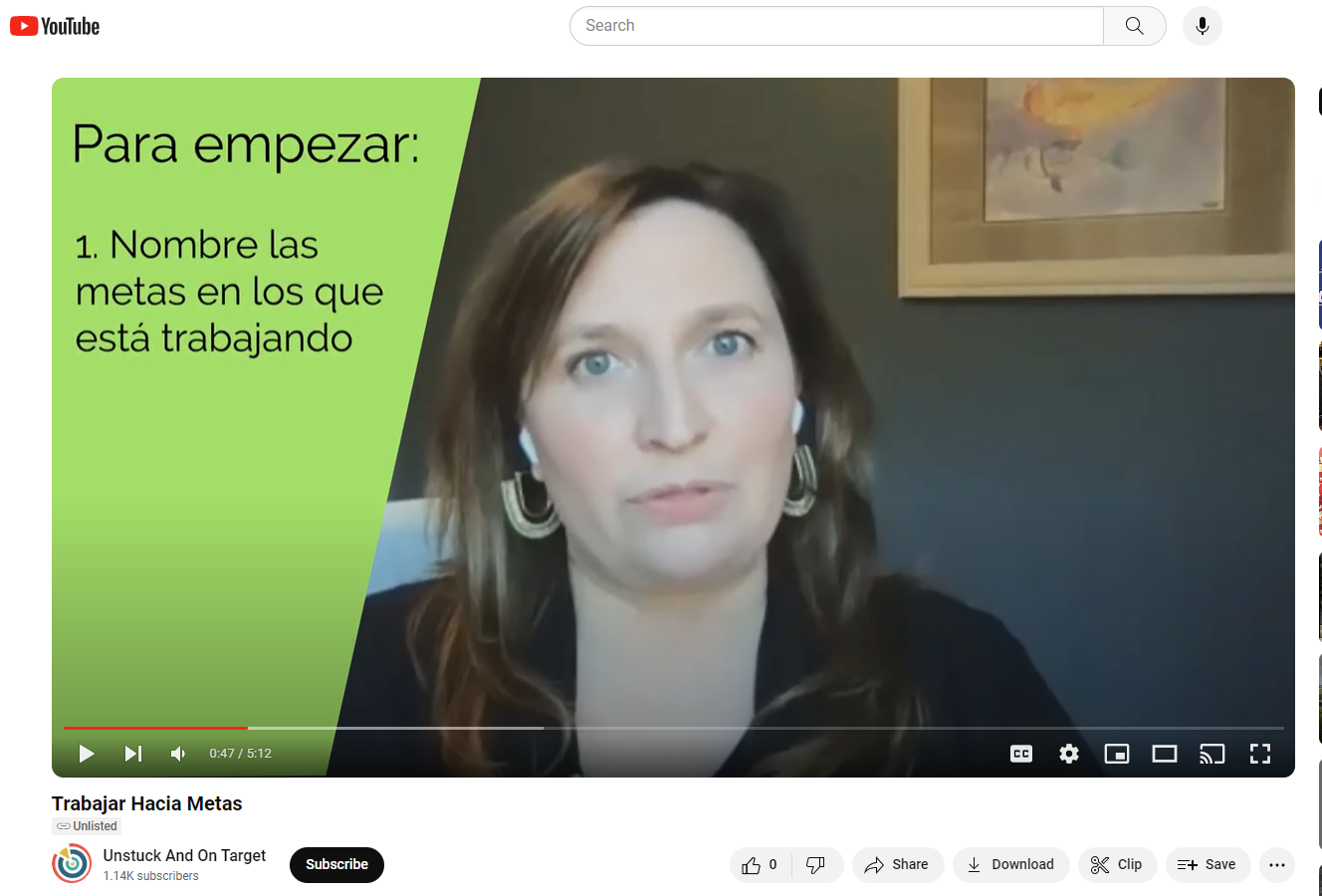 :47 – 1:35
https://www.youtube.com/watch?v=CPlBdyMrQ5g
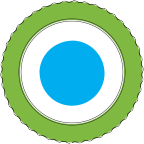 Desafíos con OPPAR
1. Ayudar a alguien con poca motivación a entender POR QUÉ algo es importante (aparte de, "porque me gusta hacer lo que quiero")
Consejos: 
Hacer preguntas como: "Supongamos que pudieras (lograr la Objetivo)... ¿Cómo podría mejorar tu día?" o 
Incorporar vocabulario del Blanco de Sentimientos "Suelo ser un "1" cuando juego a mis videojuegos porque... (Puedo ser creativo, interactuar con amigos, etc.).."
Objetivo: Terminar la tarea en 1 hora para tener mi hora completa de tiempo de videojuegos
Por qué: El tiempo de videojuegos me ayuda a sentirme conectado con mis amigos y más cerca a “todo bien”
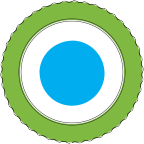 Desafíos con OPPAR
2. Desarrollar un plan que sea secuencial, completo y lo suficientemente detallado como para funcionar.... ¡Y mantener la atención de su hijo el tiempo suficiente para hacer esto!
Consejos: 
Usar una situación no amenazante y un juego de roles para ilustrar la importancia de una planificación reflexiva, probar planes y ser lo suficientemente flexible como para alterar planes o desarrollar planes alternativos
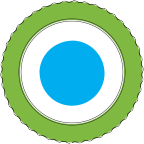 Desafíos con OPPAR
3. Manejar las distracciones que impiden el progreso hacia las Objetivos
Consejos: 
Recuérdele al niño el objetivo de una manera neutral y no amenazante que puede ser arrastrado por una distracción 
Ayúdalos a mantener la sensación de que ELLOS tienen el control en gran medida de la rapidez con la que alcanzan su objetivo
Dar opciones para gestionar las distracciones: 
Sáltalo
Hazlo más tarde
Haz un poquito ahora
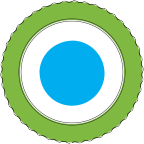 Las Objetivos
¿Preguntas?
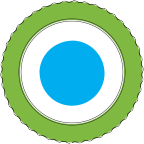 Esta Semana
Si su hijo está en el grupo en persona, esta semana están aprendiendo sobre este mismo tema de establecer Objetivos.

Para ustedes:
Etiquetar y modelar intencionalmente tus propias Objetivos y por qué son importantes para ti
Cuando algo le parezca importante a mi hijo, preguntarle sobre su Objetivo, su Por qué por hacerla y luego ofrecerle ayuda para elaborar un plan para alcanzarla 
Completar un OPPAR juntos con su hijo sobre cualquier tema
Mirar el video de YouTube “Trabajar hacia Objetivos” https://youtu.be/CPlBdyMrQ5g

Continuar modelando y elogiando la identificación de sentimientos, el uso de estrategias de afrontamiento, y el uso del vocabulario Unstuck
“Ser flexible”			“Acuerdo”
“Atascado y Desatascado”		“Opción/No hay opción”
“Plan A/ Plan B”			“Gran problema/ problema pequeño”